Blender のゲームエンジン
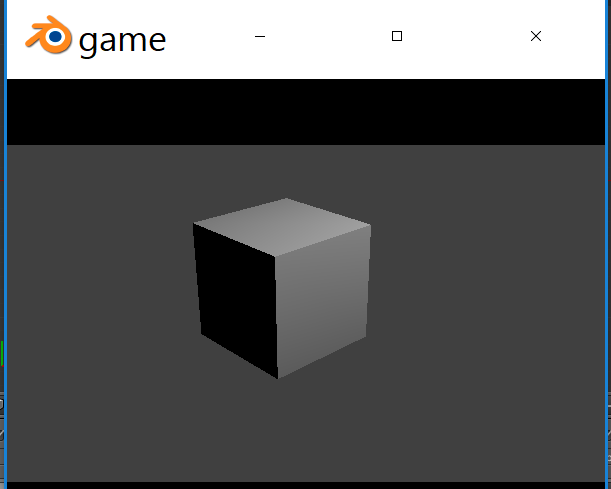 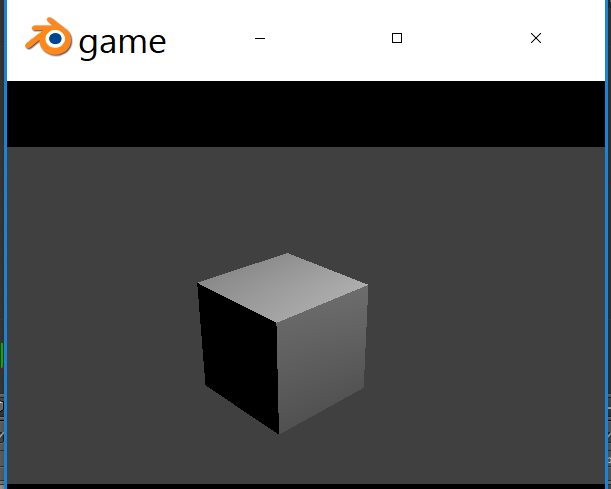 キーボードのキーを押すと（イベント），
オブジェクトが動く（アクション）
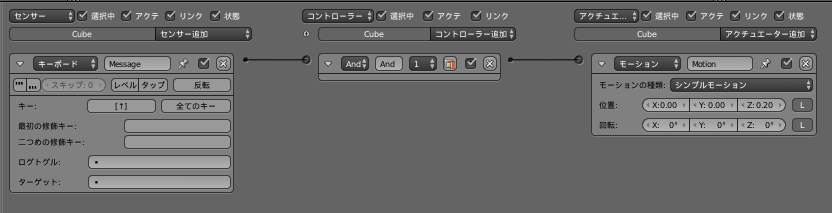 1
ゲーム・ロジック
画面レイアウトとして「Game Logic」を選んだとき
画面レイアウト
レンダー・エンジン
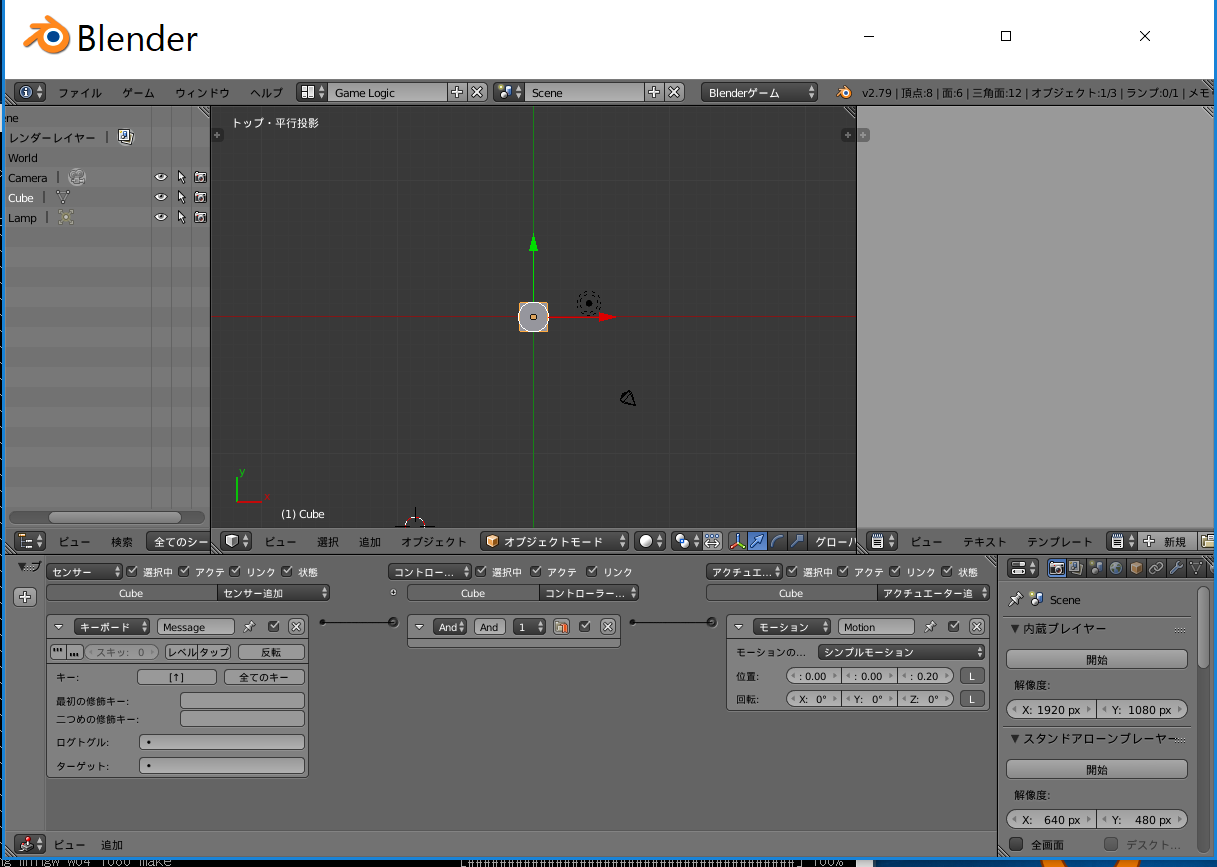 ビュー
ゲーム・ロジック
2
3